Welcome to NFP
Presenter
Title
Title
Title
Title
Presenters
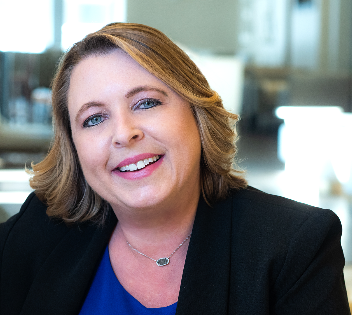 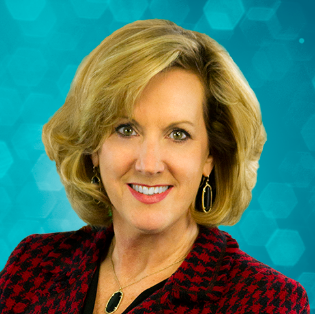 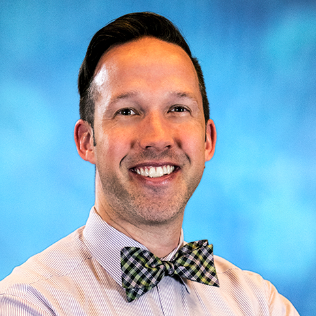 Christopher Magott
NFP
Sr. Talent Development Specialist
Robin Johnston
NFP
SVP, Business Development
Mary Steed
NFP
SVP, Chief People Officer
8
Course Objectives
Learn about our: 
Structure, office locations and leadership
Revenue growth, business strategy and service offerings
PeopleFirst culture and programs

Pay Attention!
Quiz at the end for a chance to win some cool NFP swag!
9
Zoom Tools and How to Use Them
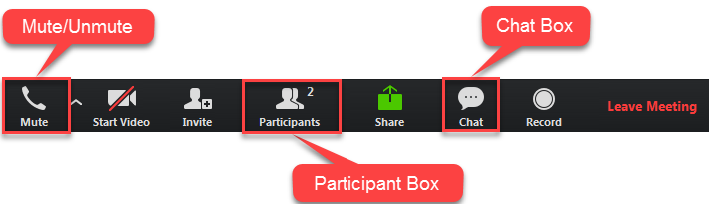 Communication Tools (Mute/Unmute, Participants, Chat)
Mute/Unmute = use this button (not your phone) to control your phone line
Participants = use the “Raise Hand” button to let us know you want to speak
Chat = use to message the host or other participants
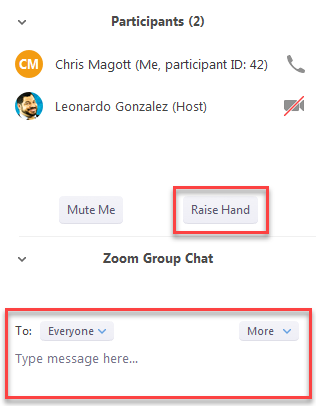 10
National P&C Specialty Groups and Programs
Construction
• Corporate P&C  • Project Specific P&C 
• Commercial Surety • Contract Surety
• Residential Construction
Real Estate
• Real Estate Owners • Property Managers
• Real Estate Developers
Financial Institutions
• Corporate P&C • Lenders Singe Interest
• Equity Protection Program • Mortgage Insurance
Sports & Entertainment
• Sports • Entertainment • High Limit Disability
Captive & Alternative Risk
Cyber Liability
Environmental Liability
Management & Professional Liability
Reinsurance
Risk Management & Complex Risk 
Trade Credit
Healthcare & Life Sciences
• Biotech and Pharmaceuticals • Device and   Technology Distributors • Hospitals and Healthcare
• Physicians and Medical Professionals
Transportation
• Aviation • Auto Services
• Trucking
Personal Risk
• Private Client Group • Affinity Groups
• Family Offices
Hospitality & Leisure
• Outdoor Recreation • Cross-Border
• Restaurants, Bars and Taverns
Merger & Acquisition Risk Solutions
• Transaction Advisory • Core Property Casualty
• Restructuring & Insurance Optimization
• Special Purpose Acquisition Company
Complex Risk Solutions
• Forestry • Oil and Gas
• Mining • Renewable Energy
11